EPET N°1 CAUCETE
ORGANIZACIÓN ANUAL PCI 2019
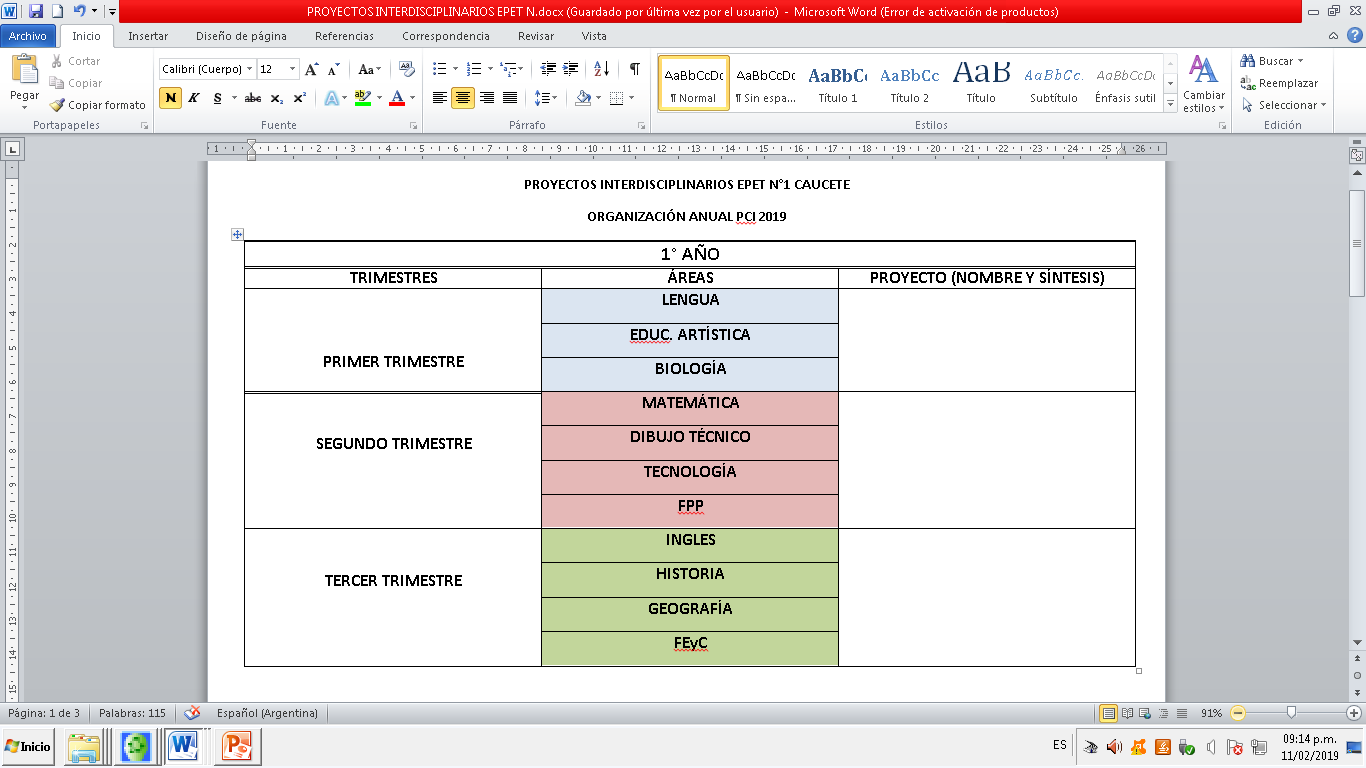 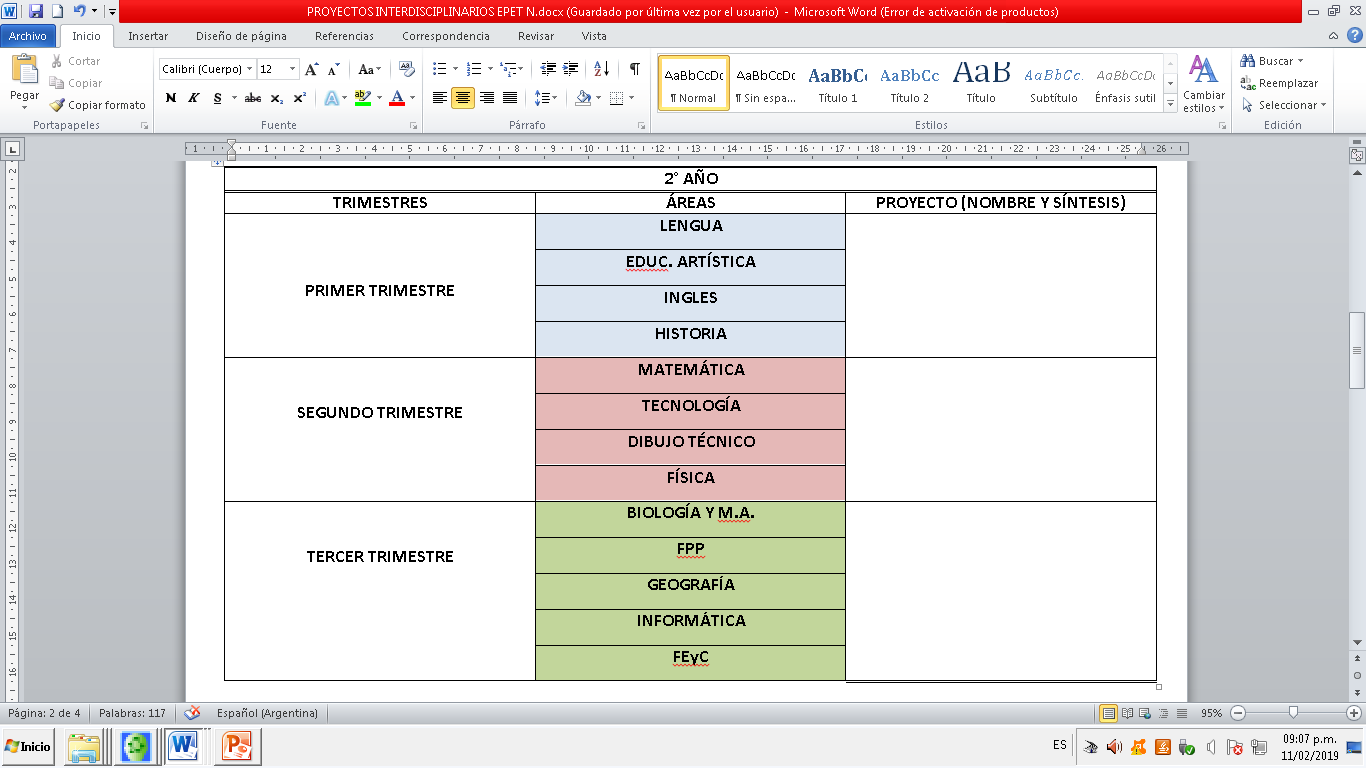 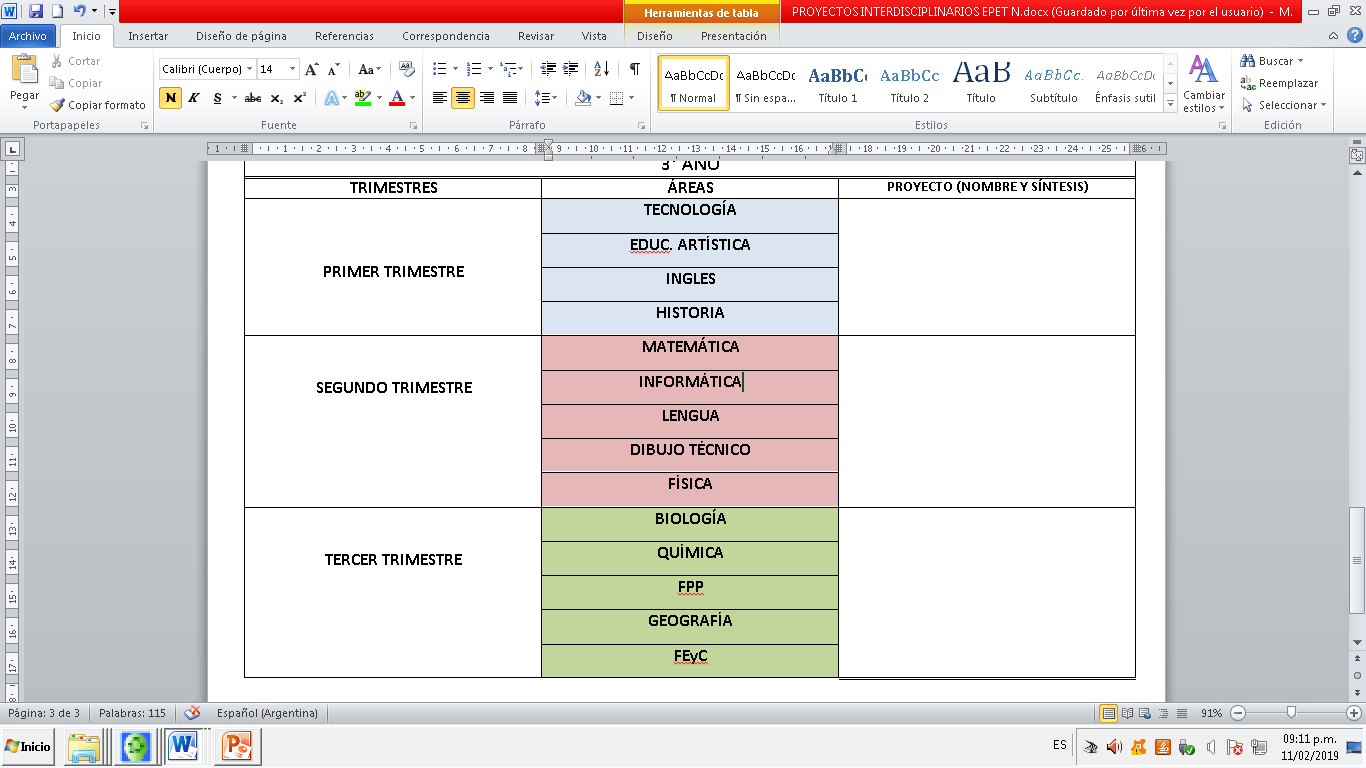 REUNIÓN DEPARTAMENTOS:

Revisar y presentar el Proyecto Curricular por departamento (carátula, fundamentación, objetivos del área y contenidos por espacio curricular y año) 
Presentación programas de examen (ciclo básico unificado por año y ciclo orientado depende del espacio curricular, impreso y digital)
Presentación 15/04
Determinar un proyecto para feria de ciencias, FORMACIÓN GENERAL Y CIENTÍFICO TECNOLÓGICA (comunicar por escrito responsable y temática a Regencia) 
REUNIÓN EQUIPOS PROYECTOS INTERDISCIPLINARIOS:

Asistir con planificaciones personales e ideas.
Presentación 22/03 (todos los proyectos del ciclo básico)
Pueden reunirse dentro o fuera del establecimiento.
El Departamento Educación Física prestará apoyo a los proyectos que lo requieran.
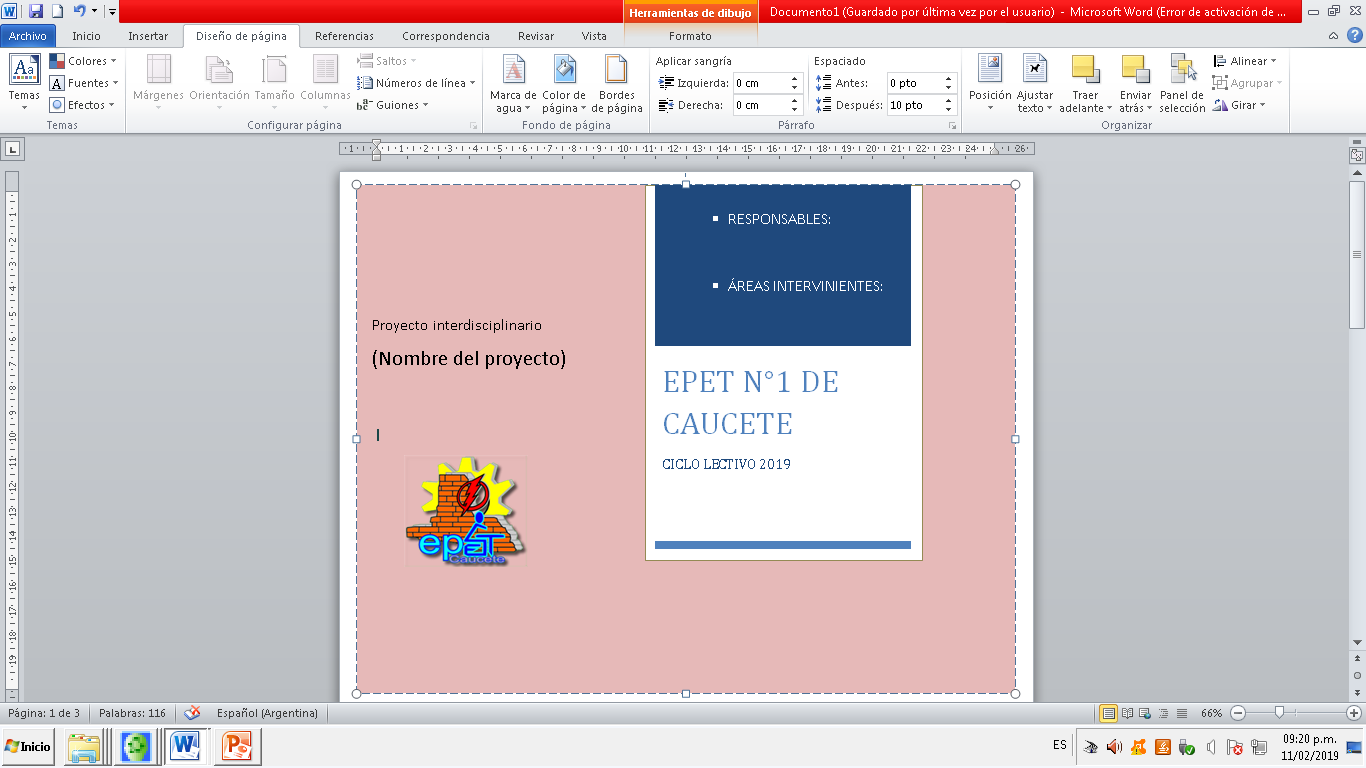 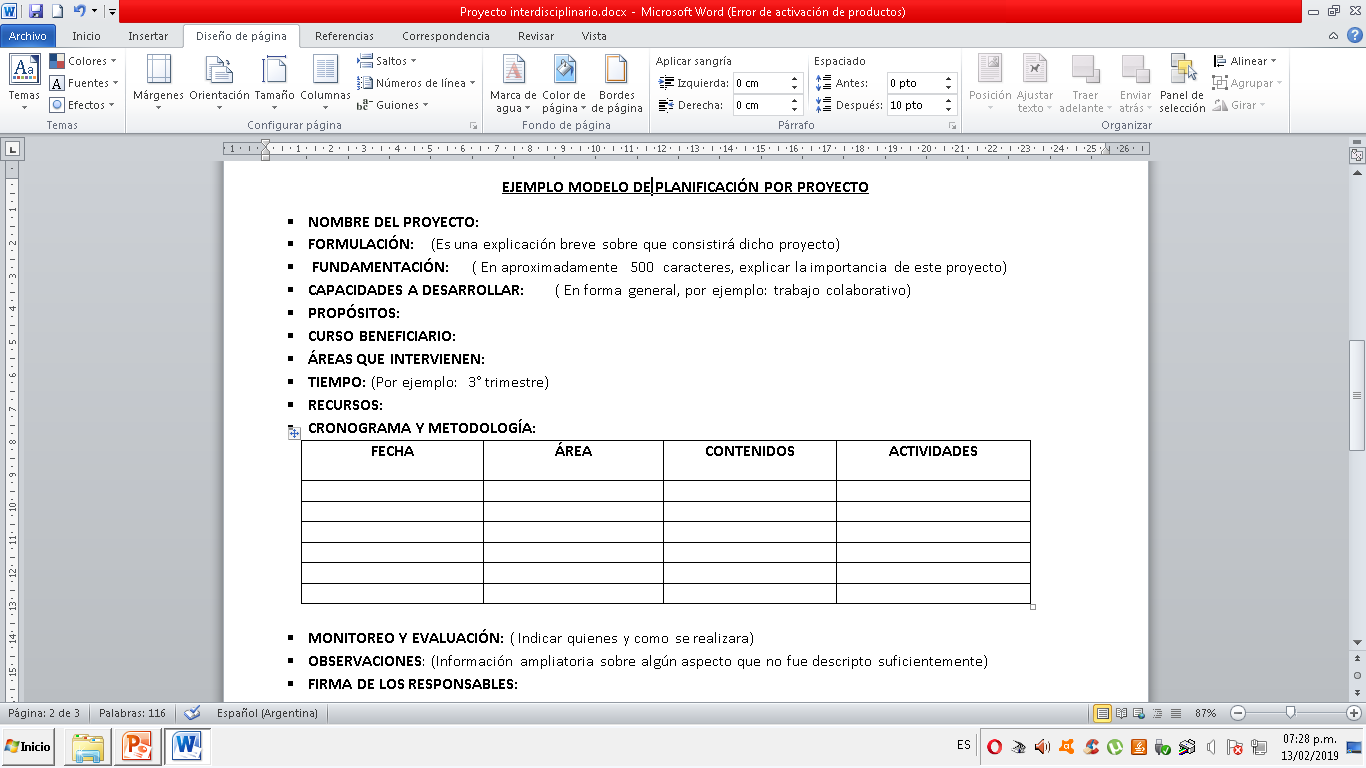 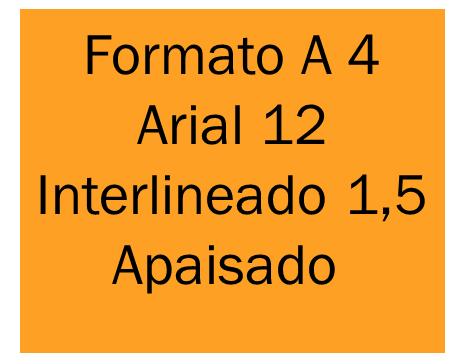 Ejemplos de tema para proyectos interdisciplinarios
Incorporación de TIC a las prácticas escolares.
Energía. Sustentabilidad
Cuidado del medio ambiente
Museo ambulantes
Practicas solidarias
Aprendiendo a reciclar
Alimentación saludable
Proyectos de investigación (personajes del departamento, lugares, etc.) 
Etc.
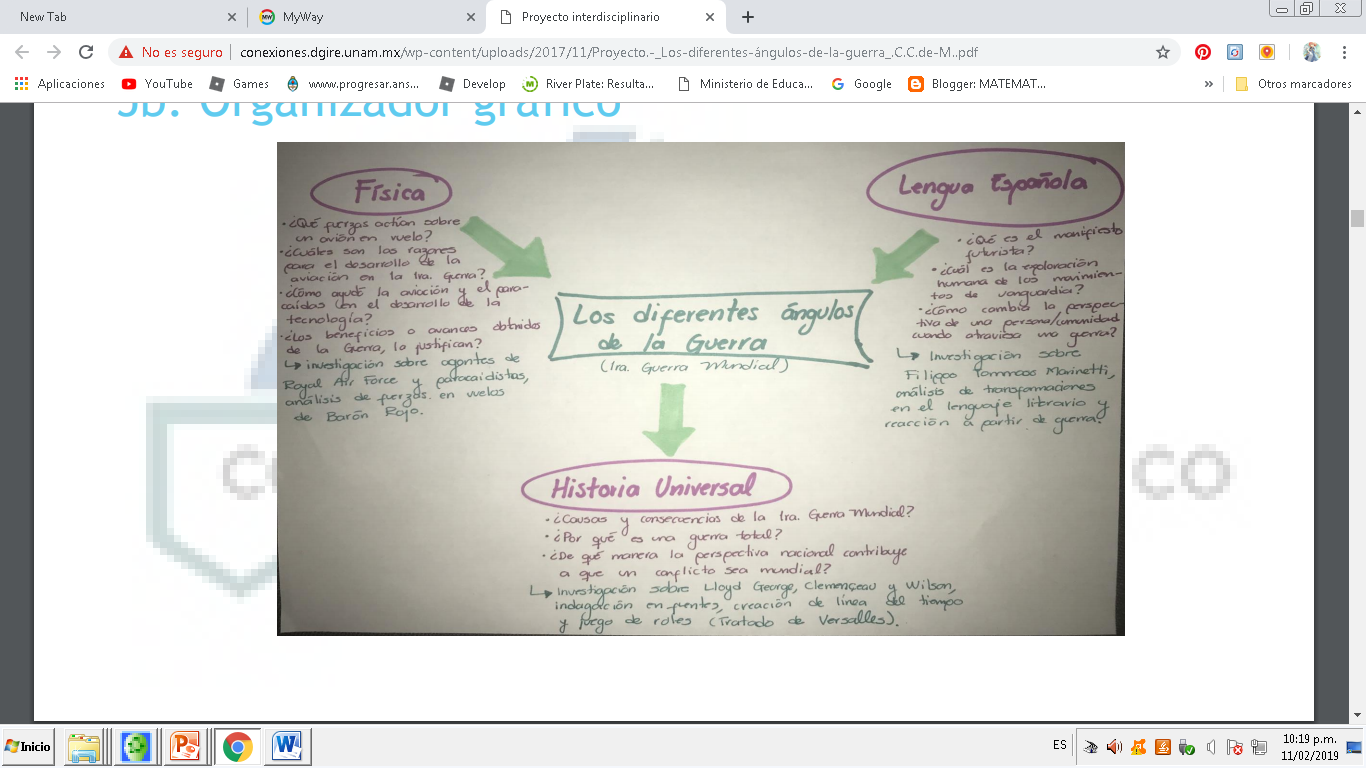 LINEAMIENTOS INSTITUCIONALES SOBRE EVALUACIÓN:
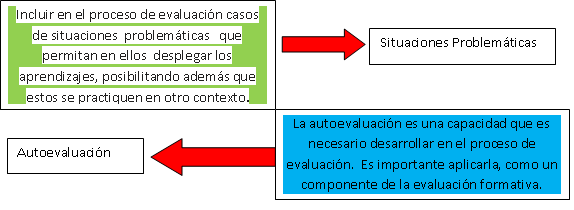 LINEAMIENTOS A TENER EN CUENTA 

•	Verificar que las consignas escritas sean lo más exhaustivas posibles para que quede claramente establecido lo que se espera que el alumno realice.
•	Toda evaluación debe tener como mínimo, una corrección grupal guiada que permita a los estudiantes comprender las posibilidades para resolver las mismas y los errores comunes cuidando de no anunciar qué estudiantes los cometieron.
•	La evaluación no debe ser una instancia sorpresiva ya que ese no es su objetivo. 
•	Explicar con anticipación en qué consistirán las pruebas escritas y qué logros se esperan en relación a los contenidos y el tipo de actividades a realizarse.
Por lo menos una evaluación escrita por trimestre
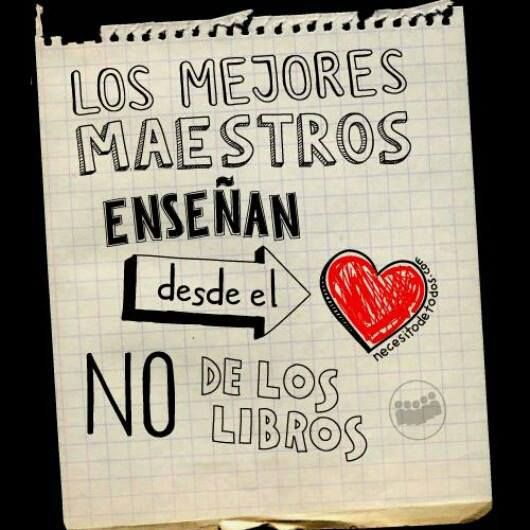